Digestief  systeem
Klinisch redeneren
Thema 3
Theorie bij digestief systeem
Deze week
Anatomie : Hoofdstuk 19
Pathologie: Hoofdstuk 18 of module 8
Digestief systeem
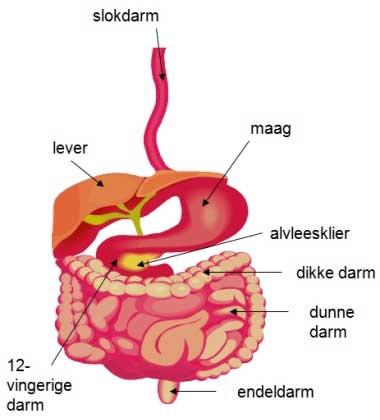 Digestief systeem
Maag- darmstelsel
Spijsvertering
Tractus digestivus
Digestief systeem
https://www.youtube.com/watch?v=ecUq2TD0blE
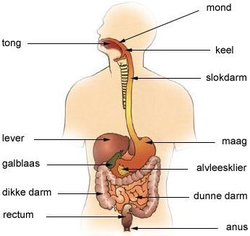 [Speaker Notes: Filmpje digestief systeem.  Duur 2.39 minuten

Zie verder boek Anatomie/fysiologie 19 blz 203]
Verschillende klinische problemen bij het digestief systeem
Inname en behoefte
Afbraak en vertering
Transport
Absorptie
Defecatie
Klinische problemen bij inname en behoefte
Te ziek om te eten
Psychosociale problemen
Verminderde hongerprikkel > 70 jaar
Misselijkheid /braken
Dieëten
Therapieontrouw bv diabetes, voedselallergie
Tumoren
[Speaker Notes: Verminderde hongerprikkel ook bij depressiviteit
Tumor: zwelling, oedeemvorming bij tong, keel, tonsillen

Pathologie]
Bewakingsmogelijkheden/ observaties inname en behoefte
Eetlust, eetgedrag en smaak observeren
Lichaamsgewicht, lengteverhouding (BMI)
Gewichtsverlies en gewichtstoename berekenen
Huid- en haarconditie observeren
Handdruk voelen
Reactie observeren
Slikvermogen observeren
[Speaker Notes: Glucose- cholesterol- triglyceriden- albuminegehalte bepalen  
Handdruk-> slap
Reactie-> apathisch, moe, passief]
Klinische problemen bij afbraak en vertering
Gebitsproblemen
Problemen met de aanmaak van gal
Pancreatitis-> chronisch of acuut
Pancreaskopcarcinoom
Lactose- intolerantie
[Speaker Notes: Galaandoeningen: voorbeelden-> obstructie galstenen, tumor of galblaasontsteking
Pancreatitis;oorzaak ziekte galwegen of alcohol misbruik. Acute en chronische variant. Chronisch-> alcoholmisbruik 
Lactose intolerantie: gebrek aan lactase geen omzetting in glucose en galactose-> diarree]
Bewakingsmogelijkheden/ observaties bij afbraak en vertering
Faeces observeren op onverteerbare voedselresten
Lab : amylase en lipase
Klinische problemen bij transport
Gestoorde slikfunctie
Braken
Fecaal braken
Reflux
Indigestie
Prikkelbare darmsyndroom
Ileus: paralytisch/mechanisch
[Speaker Notes: Pathologie:
Reflux:  brandend maagzuur omdat sluitspier tussen slokdarm en maag niet goed werkt door bv zwangerschap, overgewicht.
Indigestie: overladen maag, te veel te snel
Paralytische ileus: ontbreken peristaltiek. Buik is stil. Oorzaak bv peritonitis, opiaten en postoperatief
Mechanische ileus:  wel peristaltiek, echte afsluiting, koliekpijn. Darm is beklemd, verdraaid, ingestulpt of tumor.]
Observeren  bij transport
Peristaltiekgeluiden ausculteren
Flatulentie observeren
Buikkrampen observeren
Antiperistaltiek/braken observeren
Klinische problemen bij absorptie in de darmen
Malabsorptie
Ileostoma
[Speaker Notes: Pathologie
Malabsorptie: Verstoring van de opname van voedingsstoffen in de dunne darm. Geeft gewichtsverlies en vettige diarree. Oorzaken van malabsorptie kunnen zijn chronische pancreasaandoeningen, lactose- intolerantie, CF, ziekte van Crohn, darminfecties e.d.   

Ileostoma: dikke darm verwijdering-> dunne ontlastingen, verhoogde kans op voedingsdeficiëntie]
Steatorroe
Observeren  bij absorptie
Faeces en urine onderzoeken
Lichaamsgewicht vaststellen/wegen
Lab
Welke problemen bij defecatie?
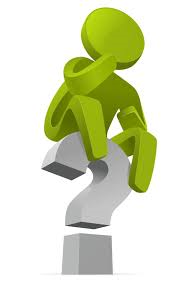 [Speaker Notes: Pathologie boek
Ontkleurde feces: geen bilirubine door de lever in de darmwand uitgescheiden. Oorzaak volledige afsluiting galwegen
Melena: zwart, kleverig en teerachtig met zeer kenmerkende geur. Hemoglobine oxideert tijdens passage dunne-> dikke darm. Komt voor bij spataderbloeding in onderste deel slokdarm(leveraandoening), maagbloeding, ulcus duodeni (12 vingerige darm)
Overmatig slijm: kan duiden op ontsteking]
Klinische problemen bij defecatie
Obstipatie
Acute/chronische diarree
Ontkleurde feces
Bloed bij feces
Melena
Overmatige slijm bij de feces
Wormen
Fecaal braken
[Speaker Notes: Pathologie boek
Ontkleurde feces: geen bilirubine door de lever in de darmwand uitgescheiden. Oorzaak volledige afsluiting galwegen
Melena: zwart, kleverig en teerachtig met zeer kenmerkende geur. Hemoglobine oxideert tijdens passage dunne-> dikke darm. Komt voor bij spataderbloeding in onderste deel slokdarm(leveraandoening), maagbloeding, ulcus duodeni (12 vingerige darm)
Overmatig slijm: kan duiden op ontsteking]
Ontkleurde faeces
Melena
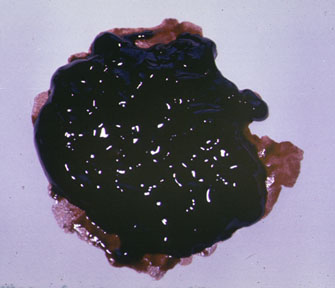 Wormen
Observaties bij defecatie
Observeren op kleur, geur, en consistentie
Defecatiepatroon observeren: frequentie en hoeveelheid
[Speaker Notes: Bristol Stool Scale of bristol stoelgangschaal]
Vitale dreigingen bij digestief systeem
1. Gastro-enteritis
2. Peritonitis
3. Maag-/darmbloedingen
         hoge en lage tractus digestivus bloedingen
4. Ondervoeding/ Anorexia nervosa
5. Morbide obesitas
Vitale dreiging bij gastro-enteritis
Verminderde inname, vertering, absorptie en frequente defecatie
Waterdunne ontlasting (gevaar metabole acidose)
Groot vochtverlies: dehydratie en snelle en algehele verzwakking
Ziekenhuis opname bij kinderen/kwetsbaren
[Speaker Notes: Gastro-enteritis = Voedselvergiftiging]
Peritonitis
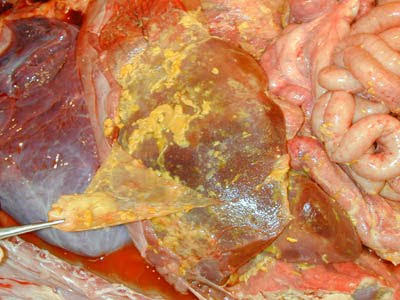 [Speaker Notes: Peritonitis= buikvliesontsteking]
Vitale dreiging bij peritonitis
Ontsteking peritoneum

Oorzaken: geïnfecteerd orgaan in buikholte
      (peritoneale dialyse/ lekkage na OK)
Perforatie: inhoud van maag, darm, galblaas of appendix in contact met het dunne buikvlies
[Speaker Notes: ProActive Nursing 327]
peritonitis
Gevaar: 
     abcessen en verklevingen
     Ileus 
     dehydratie en 
                electrolytenverlies
Grote kans
          op een sepsis !
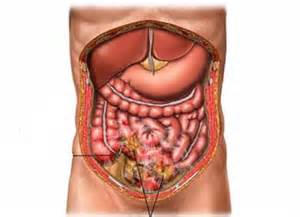 Vitale dreiging maagdarmbloedingen
Hoge tractus-digestivusbloeding

Lage tractus-digestivusbloeding
Hoge tractus-digestivusbloeding
Bloeding uit oesophagus, maag, duodenum, galwegen en pancreas

Vitale dreiging:
      door hypovolemische shock en 
              aspiratie bij bloedbraken.
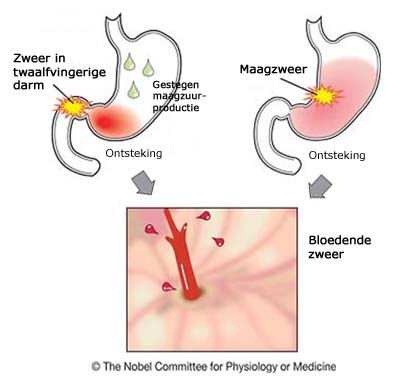 Lage tractus-divestivusbloeding
Bloeding in het onderste deel: 
        ileum, colon en rectum

Vitale dreiging : hypovolemische shock
Vitale dreiging bij ondervoeding
Cachexie 

Tekort aan belangrijke voedingsstoffen en tekort aan energie
Oorzaken: 
    te weinig of verkeerde voeding 
         darmziekten
              stofwisselingsstoornissen
Ondervoeding
Symptomen:
Uitputting
Lage temp, RR, HF
Hartrimtestoornissen
Osteoporose
Wegblijven menstruatie etc.

Vitale dreiging: overlijden door  
                                  hartritmestoornissen
Vitale dreiging anorexia nervosa
Psychische eetstoornis

15% of meer van lichaamsgewicht is verloren

Vaak meisjes tussen 14 en 18

Verhoogde kans op vroegtijdige sterfte
[Speaker Notes: ProActive Nursing 328]
Vitale dreiging bij morbide obesitas
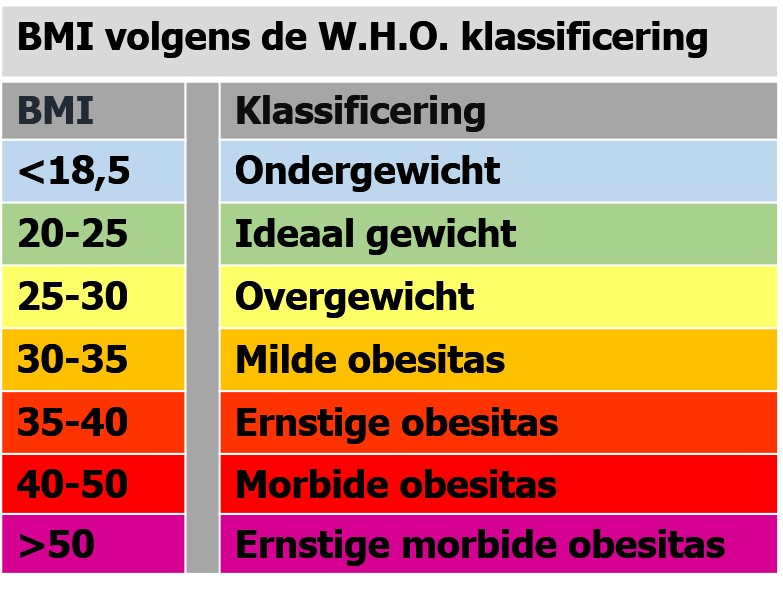 [Speaker Notes: ProActive Nursing 329]
Vervolg morbide obesitas
Gevolgen: 
    verhoogd risico op kanker,
     hart-en vaatziekten – CVA, cardiale infarcten
     hypertensie
      kortademigheid
      huidproblemen
      DM ll
      onvruchtbaarheid
      psychische aandoeningen
Morbide obesitas
Vitale dreiging:
    invaliderend, 
    kortere
        levensverwachting
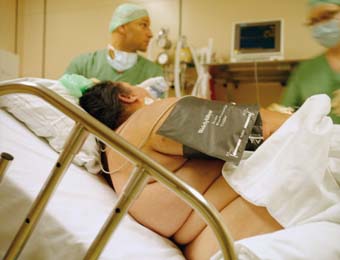